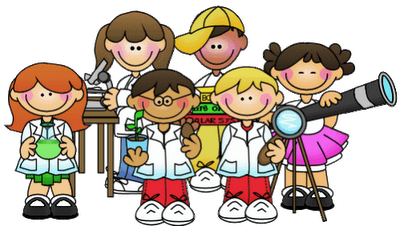 علـــــــــــــــــــــــــــوم
النشيد الوطني
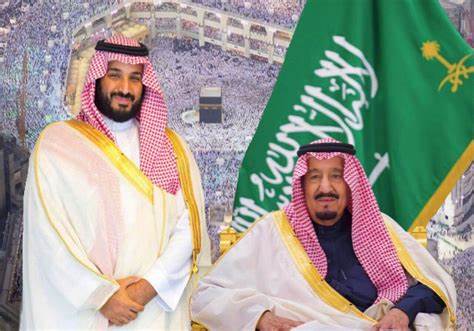 قوانين التعلم عن بعد
1
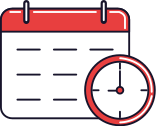 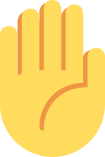 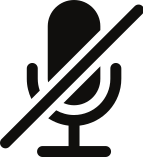 2
اغلاق المايك
الالتزام بوقت الحصة
رفع اليد للمشاركة
3
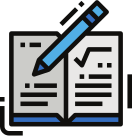 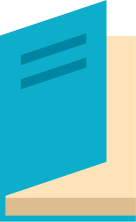 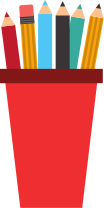 تجهيز أدواتك المدرسية
تسليم الواجب والمهمة الأدائية
تجهيز كتابك المدرسي
4
M
المخلوقات الحية تغير بيئاتها
توصلي الى أهداف الدرس باستخدام استراتيجية التصفح السريع
T
يتوقع من التلميذة في نهاية الدرس :
W
أن تذكر طرق يغير بها مخلوق حي بيئتة وسبب ذلك  .
T
أ ن تعدد بعض الطرق لحماية البيئة   .
F
M
جدول التعلم
T
كيف أعرف أكثر
ماذا تعلمت
ماذا أريد أن أعرف
ماذا أعرف
W
T
F
M
المخلوقات الحية تغير بيئاتها
حاجات الكائنات الحية
T
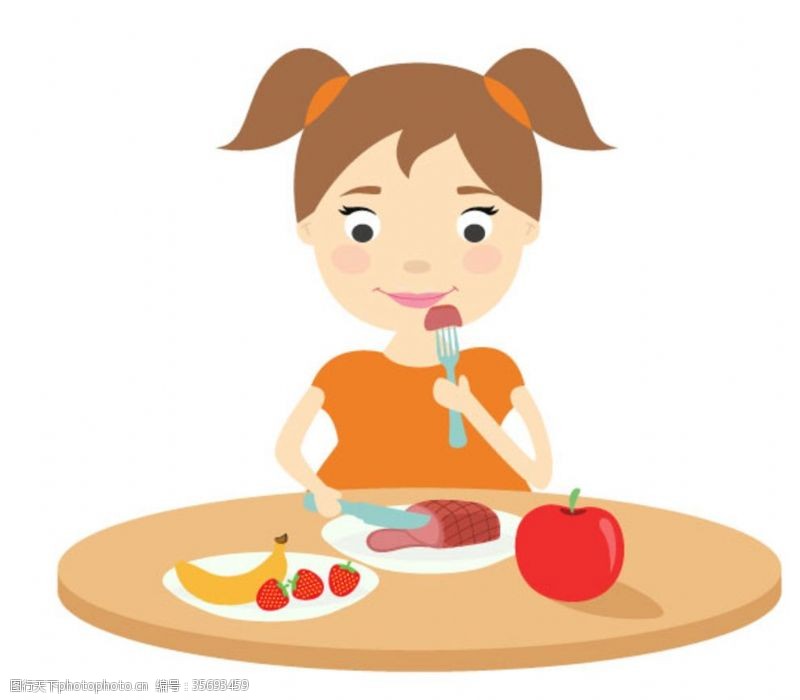 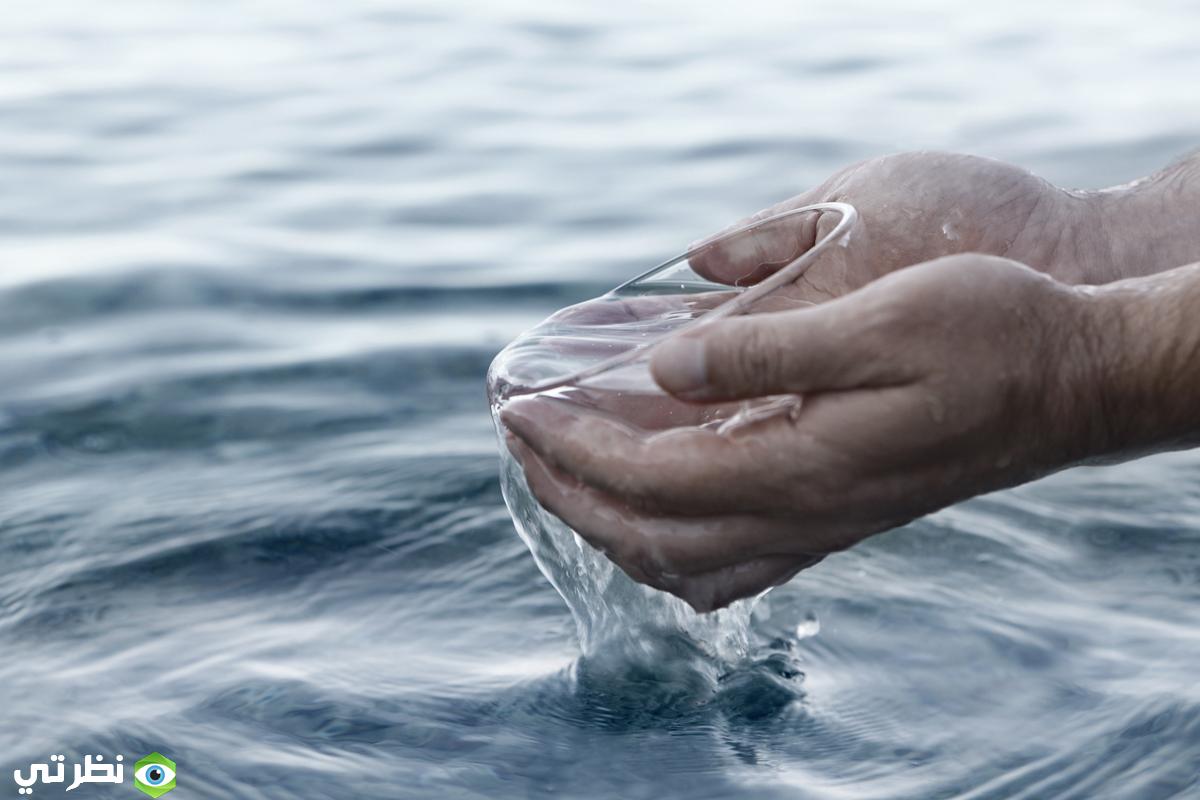 W
الماء
الغذاء
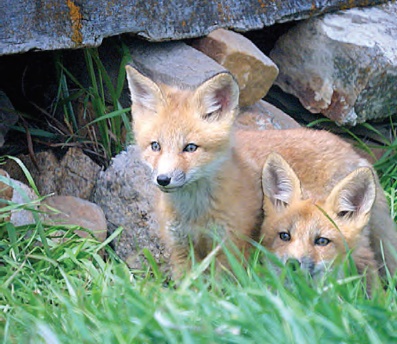 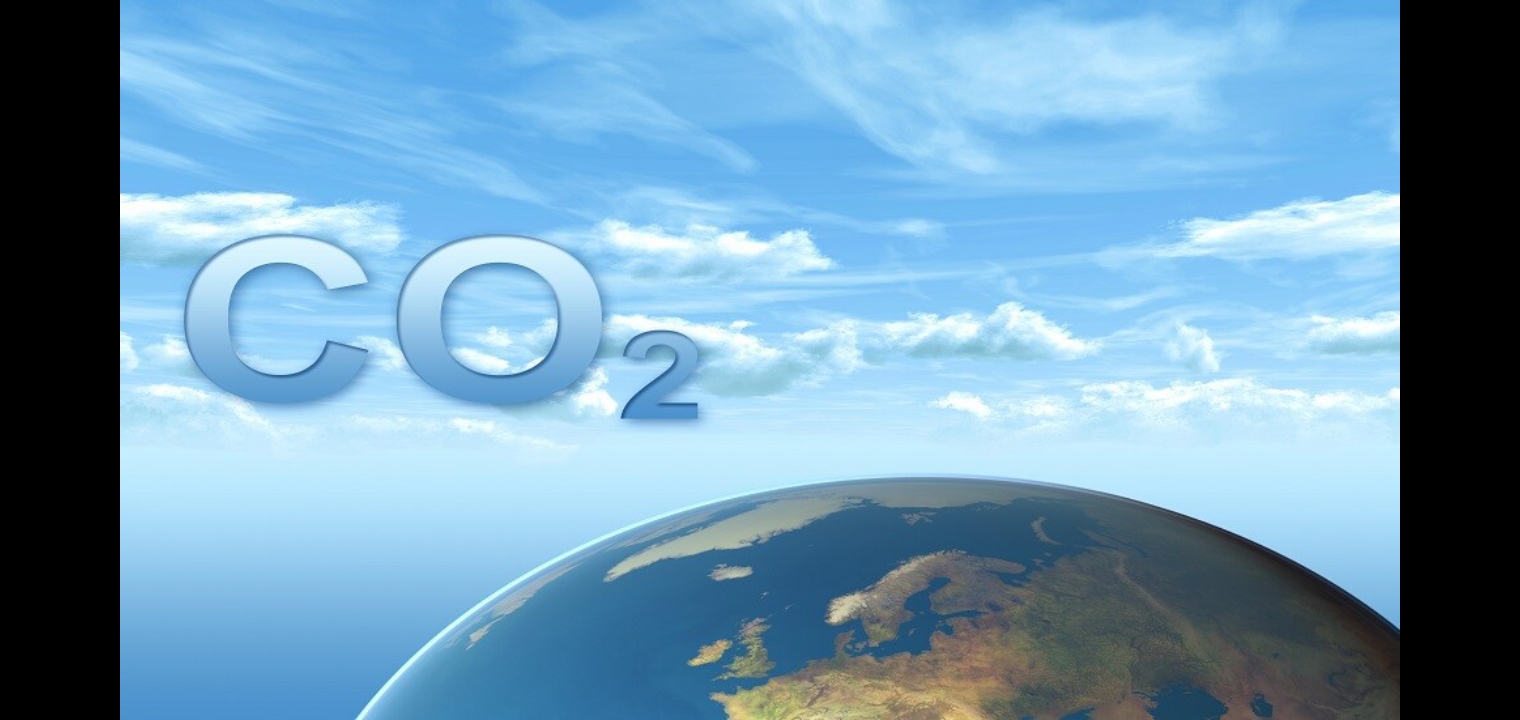 T
الغازات
الهواء
المكان
F
M
المخلوقات الحية تغير بيئاتها
T
؟
عرفي النظام البيئي
W
هو المخلوقات الحية والاشياء غير الحية التي تتشارك في البيئة ويوجد بينها تفاعل .
T
F
M
المخلوقات الحية تغير بيئاتها
؟
من تذكر قصة سيدنا إبراهيم
T
W
T
F
المخلوقات الحية تغير بيئاتها
1
التغيرات في النظام البيئي
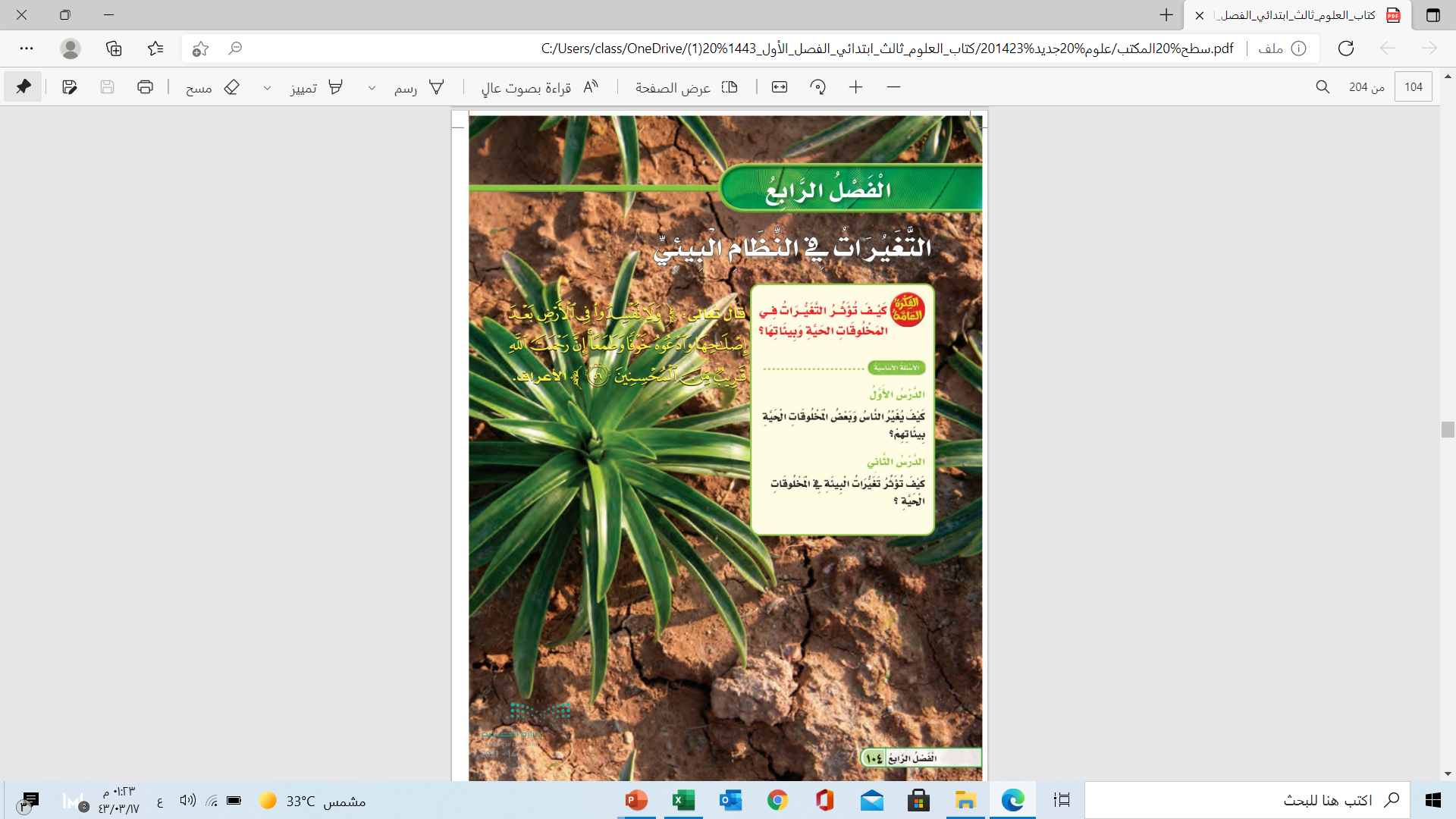 كيف تؤ التغيرات في 
        المخلوقات الحية وبيئاتها؟ 
 
كيف يغير الناس وبعض المخلوقات الحية بيئاتهم ؟

كيف تؤثر تغيرات البيئة في المخلوقات الحية ؟
2
الفكرة العامة
الدرس الأول
3
الدرس الثاني
4
صفحة الكتاب 104
M
المخلوقات الحية تغير بيئاتها
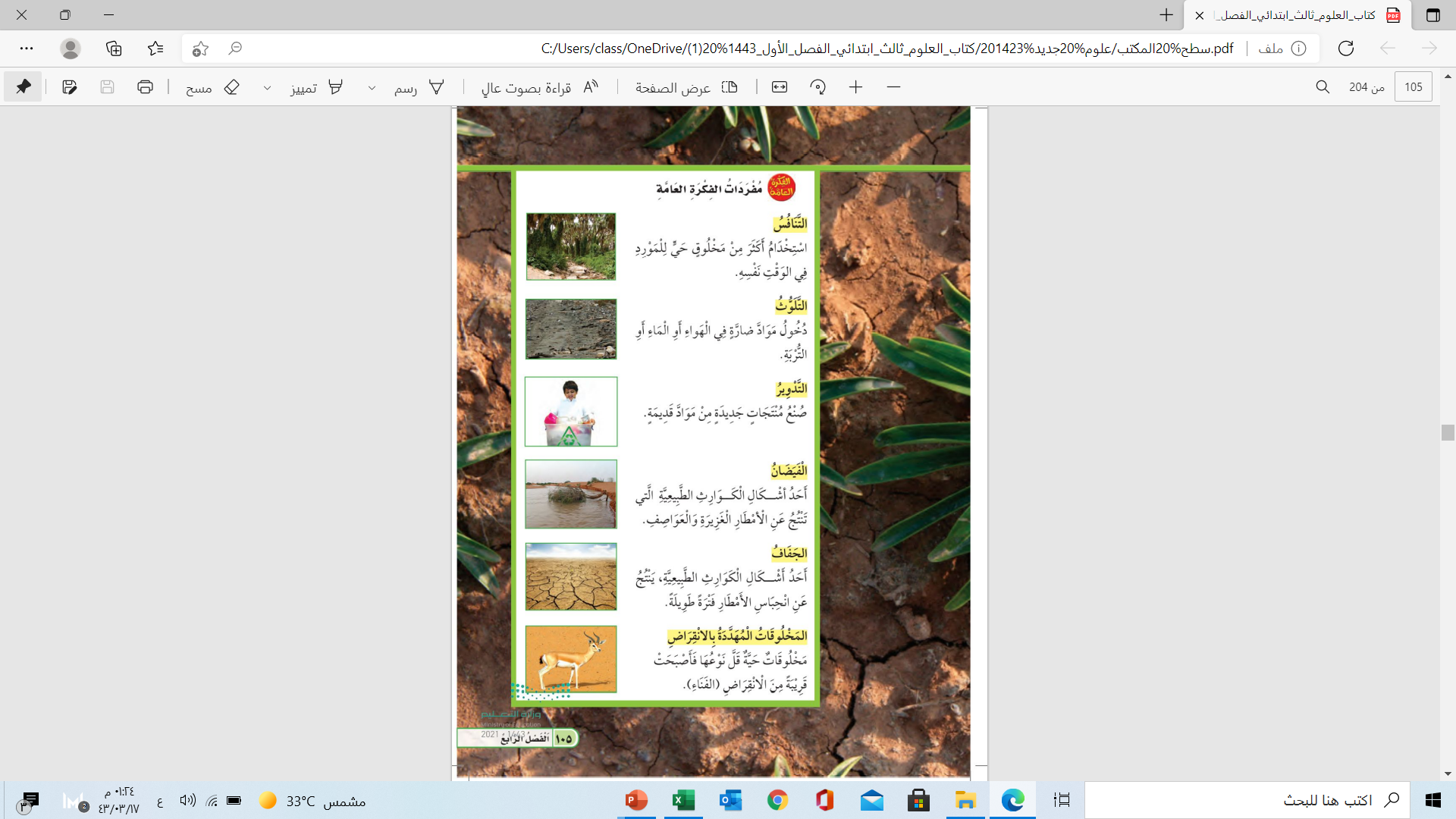 مفردات الفكرة العامة
T
الفكرة العامة
W
T
F
صفحة الكتاب 105
المخلوقات الحية تغير بيئاتها
1
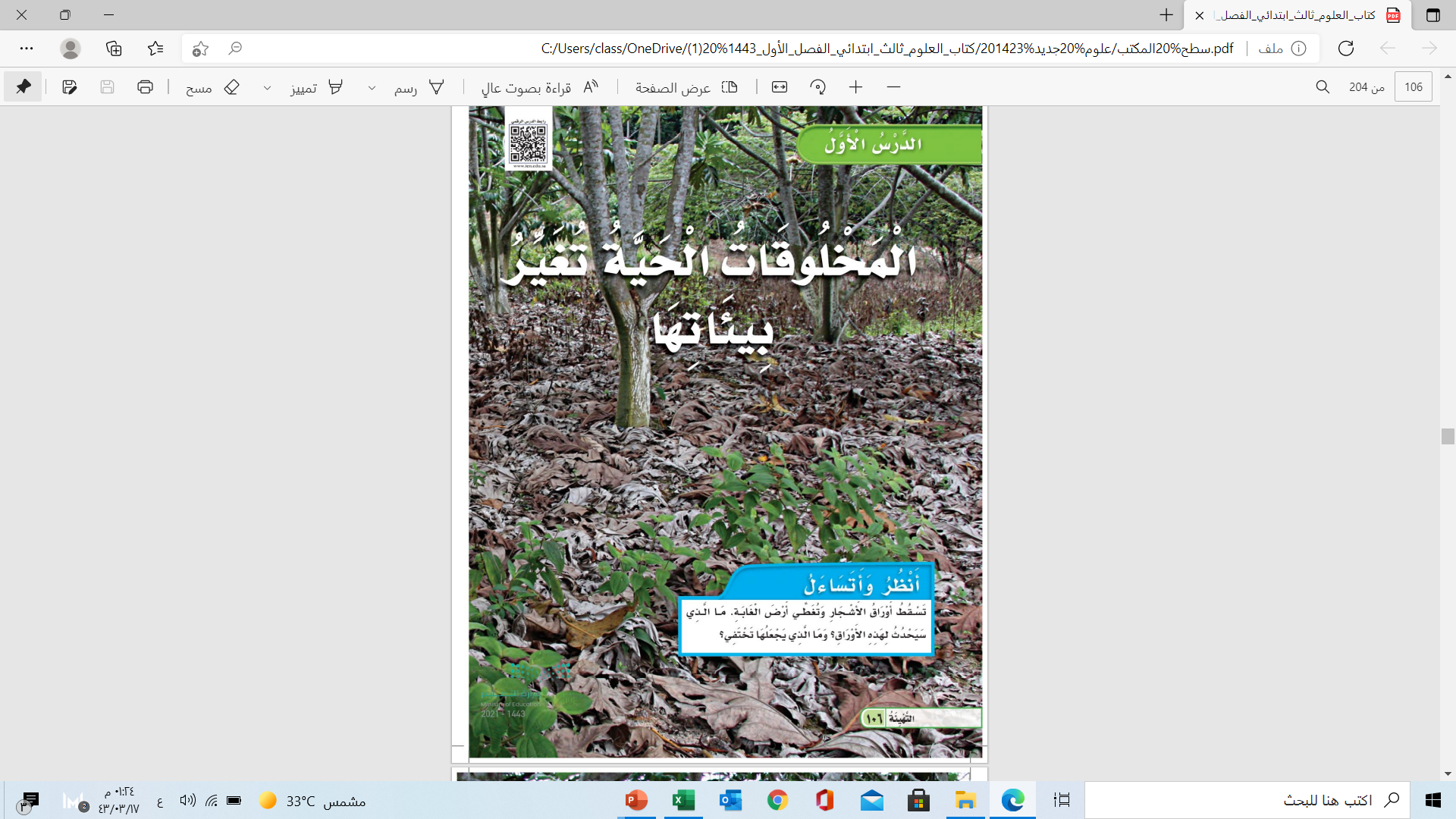 انظر واتساءل
2
تسقط أوراق الأشجار وتغطي أرض الغابة مالذي 
سيحدث لهذه الأوراق ؟ ومالذي يجعلها تختفي ؟
3
المحللات تجعلها تختفي = البكتريا والديدان
4
صفحة الكتاب 106
M
المخلوقات الحية تغير بيئاتها
تأكل الديدان أوراق الأشجار وتختبئ داخل التربة لتعيش فيها
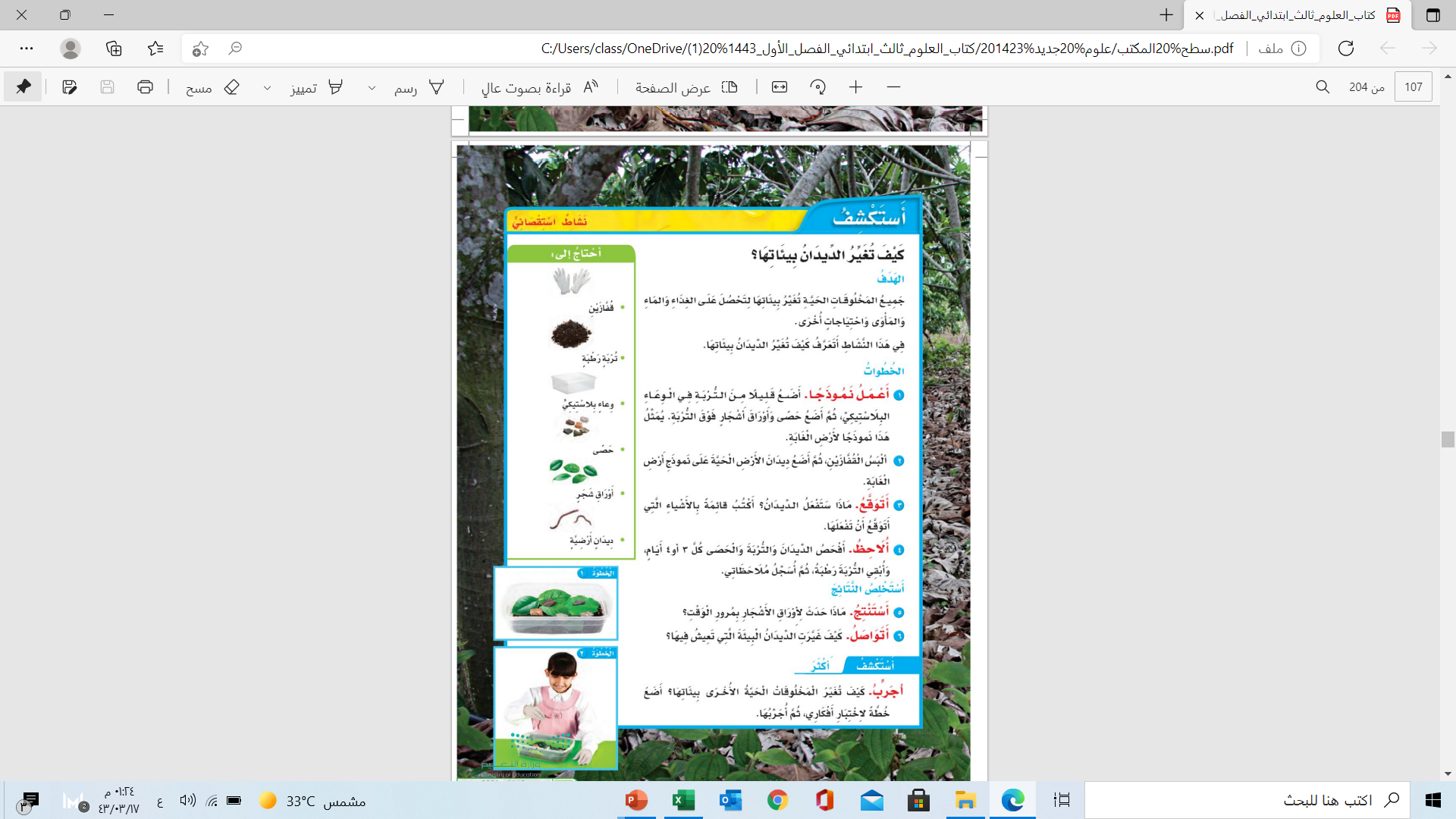 T
تتفتت أوراق الأشجار حتى تُصبح جُزء من التربة
W
المخلوقات الحية تغير بيئتها لتلبي حاجاتها 
أُلاحظ / أحد الطيور التي تسكُن شجرة قريبة من منزلي وأدون ملاحظاتي 
أُلاحظ أن / الطائر يبني عُشاً ليأوي صغاره ويتغذى على النباتات والديدان التي تعيش بالتربة 
أستنتج أن / المخلوقات الحية تُغير بيئتها لتلبية احتياجاتها .
T
F
صفحة الكتاب 107
المخلوقات الحية تغير بيئاتها
1
كيف تُحدِثُ المخلوقات الحية تغييراً في بيئتها ؟
2
التربة
العنكبوت
البكتريا والفطريات
الطيور
3
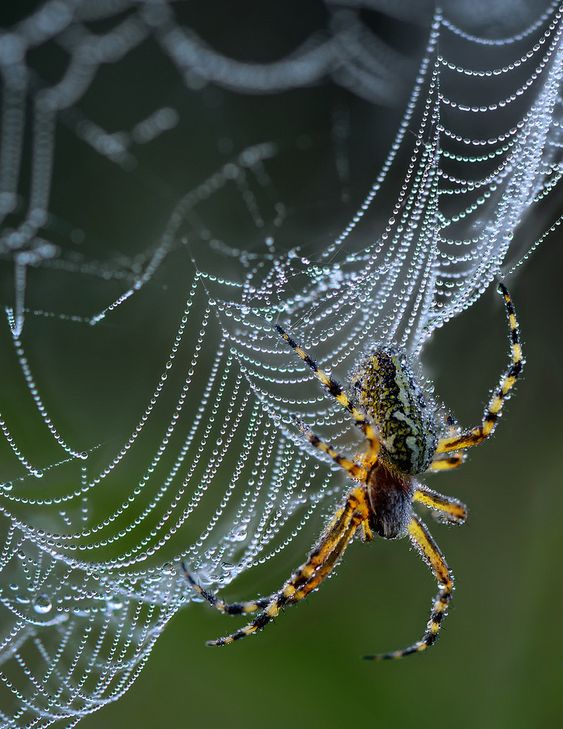 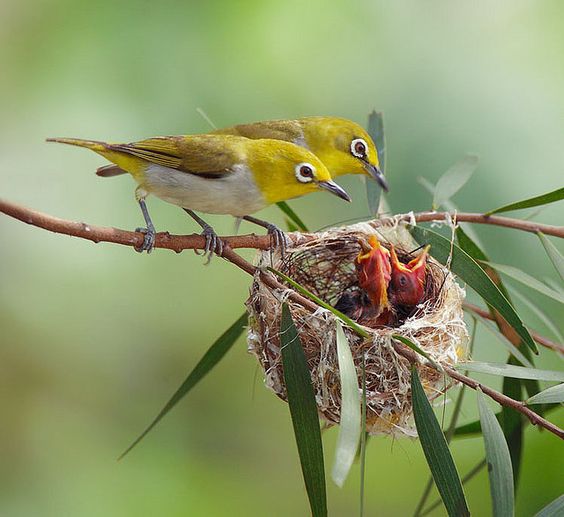 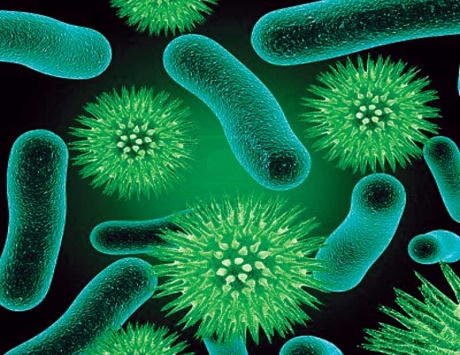 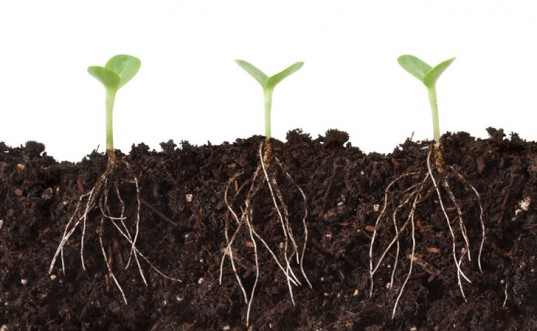 4
صفحة الكتاب 108
M
المخلوقات الحية تغير بيئاتها
الغذاء
ماذا تعني كلمة مورد ؟
T
هي المواد الموجودة في البيئة وتساعد المخلوق الحي على البقاء
الماء
W
الهواء
ماهي الموارد الطبيعية التي تحتاجها المخلوقات الحية ؟
المكان
T
ضوء الشمس
F
المأوى
صفحة الكتاب 108
M
المخلوقات الحية تغير بيئاتها
T
W
T
F
M
المخلوقات الحية تغير بيئاتها
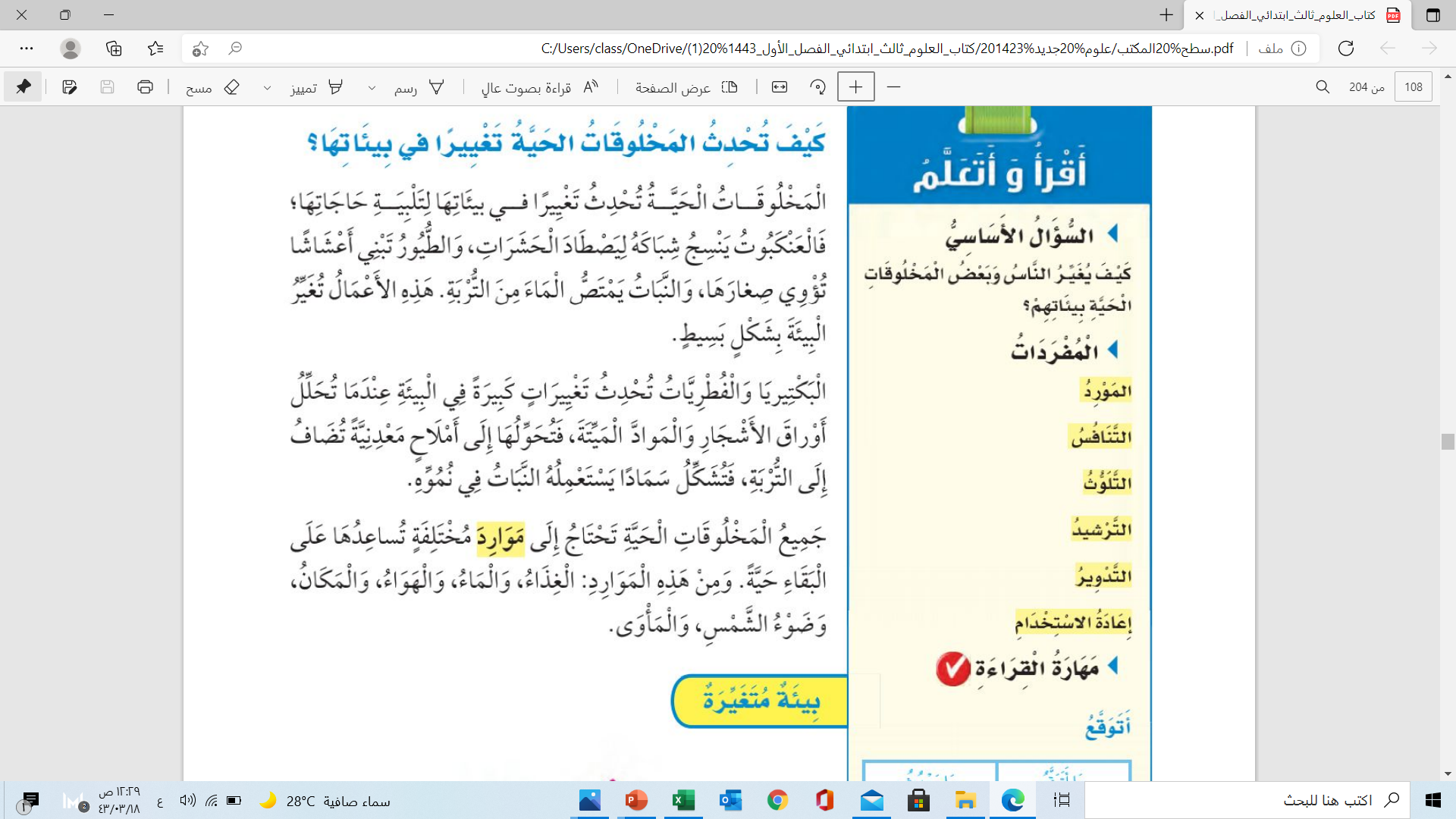 T
W
T
F
صفحة الكتاب 108
المخلوقات الحية تغير بيئاتها
1
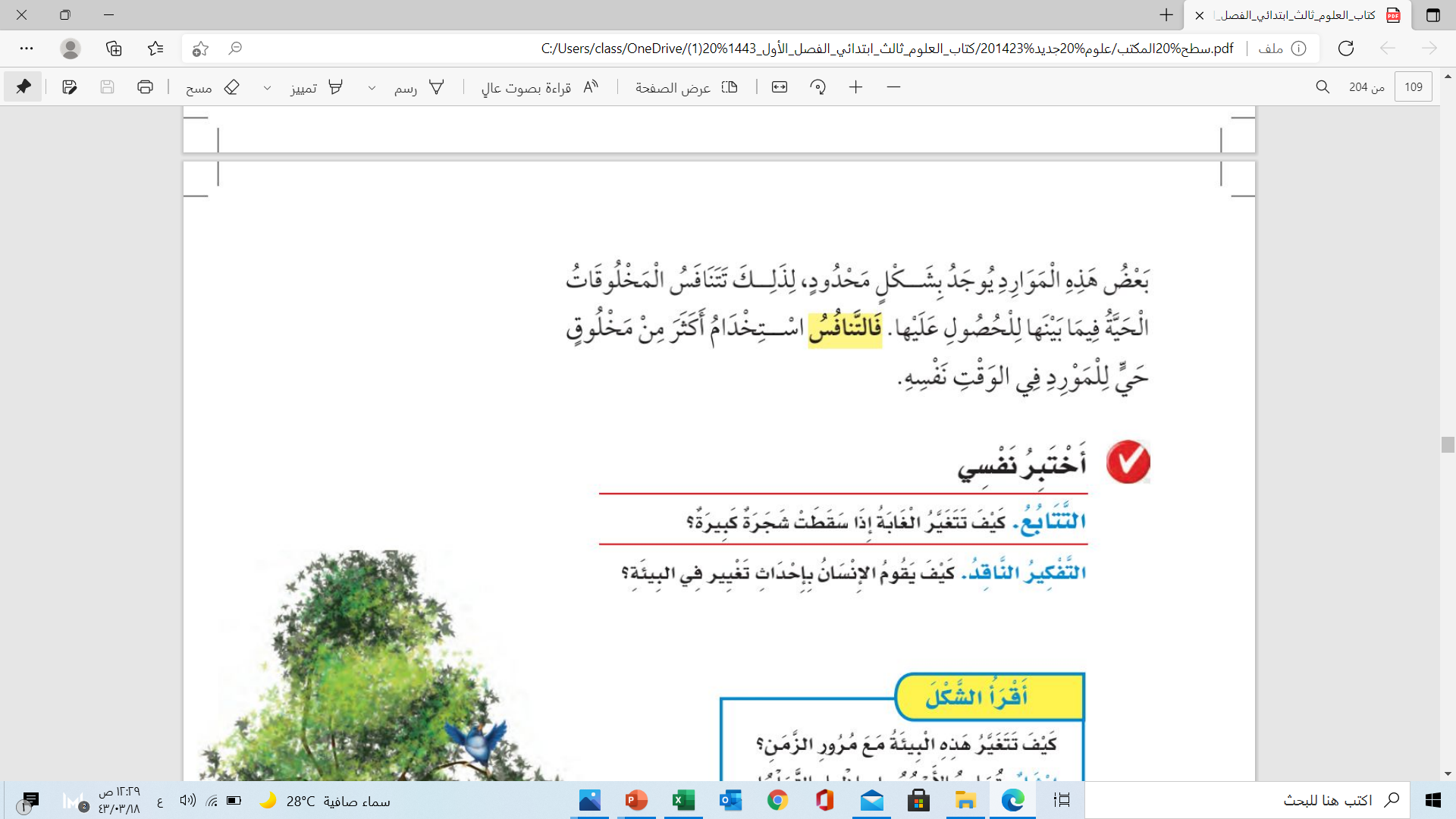 2
3
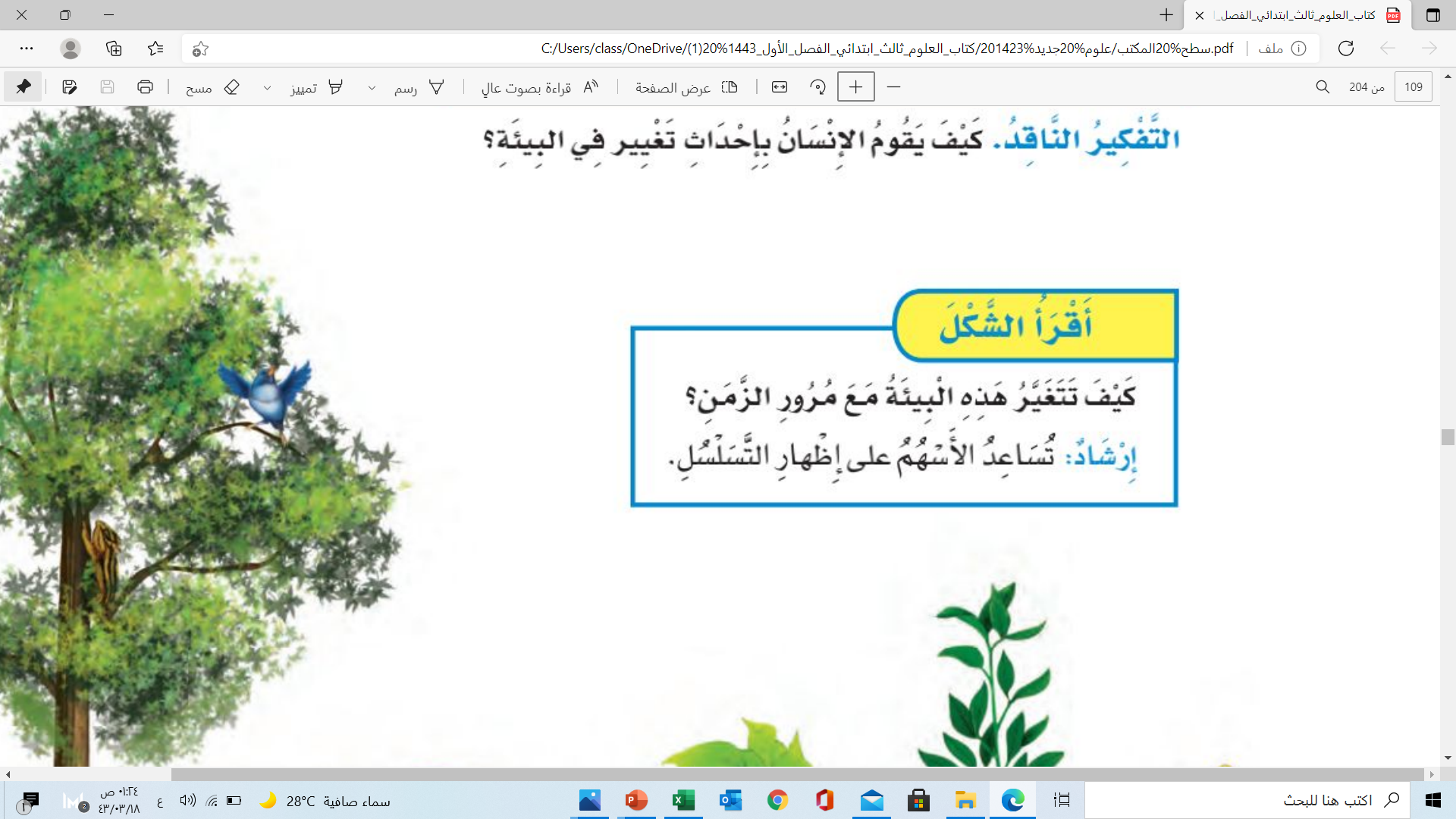 4
صفحة الكتاب 109
المخلوقات الحية تغير بيئاتها
1
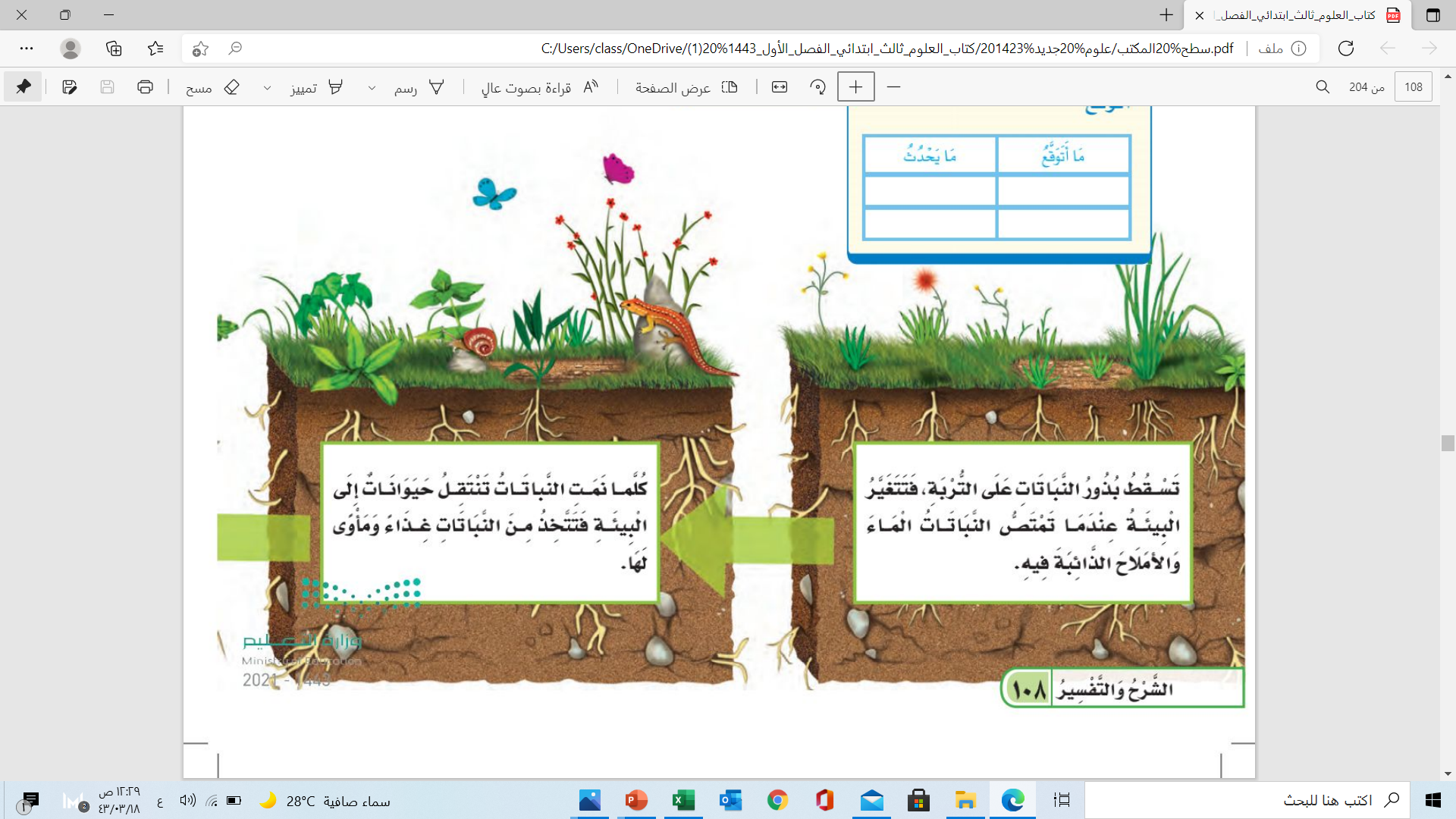 2
3
4
صفحة الكتاب 108
المخلوقات الحية تغير بيئاتها
1
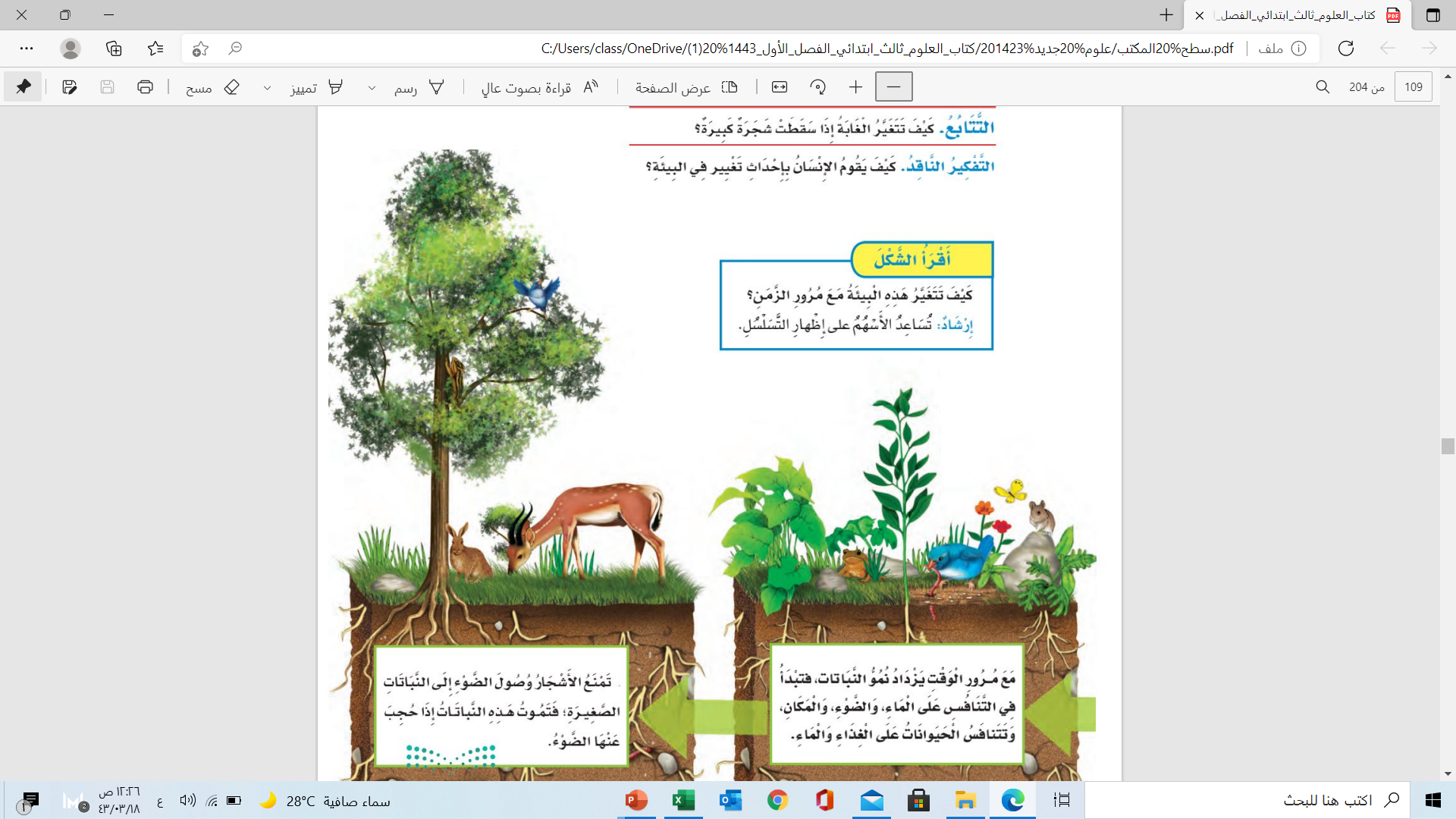 2
3
4
صفحة الكتاب 109
M
المخلوقات الحية تغير بيئاتها
T
التفكير الناقد . كيف يقوم الإنسان باحداث تغيير في البيئة ؟
W
عن طريق رمي النفايات واستعمال مصادر كالماء والكهرباء واحتراق الوقود وبناء المنازل والمباني الأُخرى
T
F
صفحة الكتاب 109
المخلوقات الحية تغير بيئاتها
1
كيف يُحدِثُ الإنسان تغييراً في بيئته ؟
تغييرات مفيدة
2
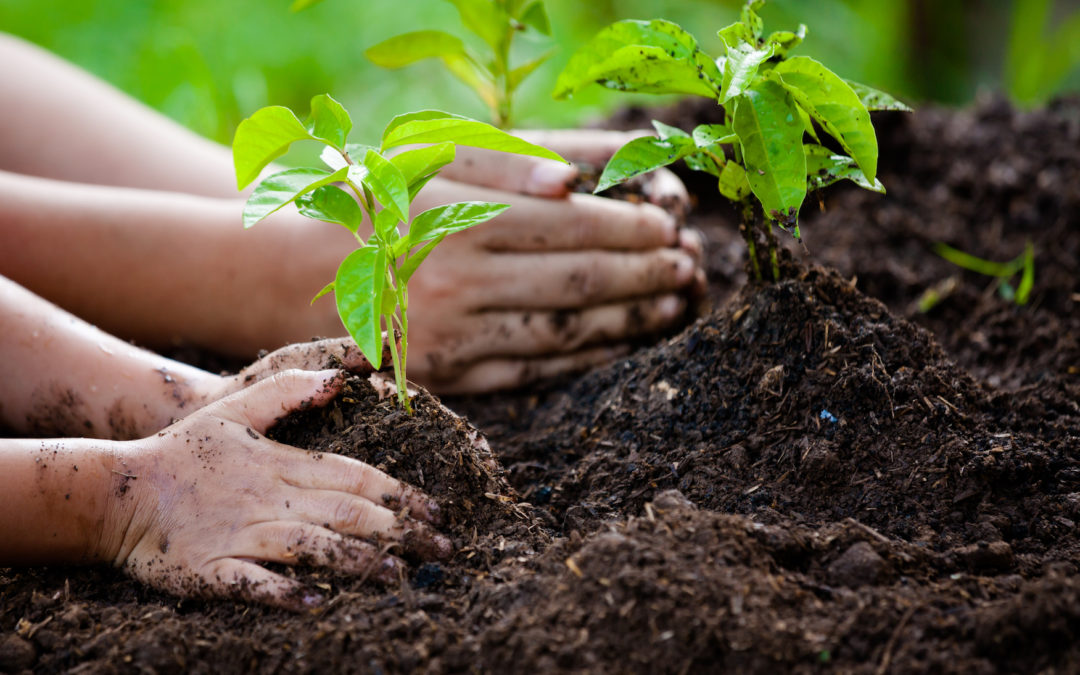 منها زراعة الأشجار
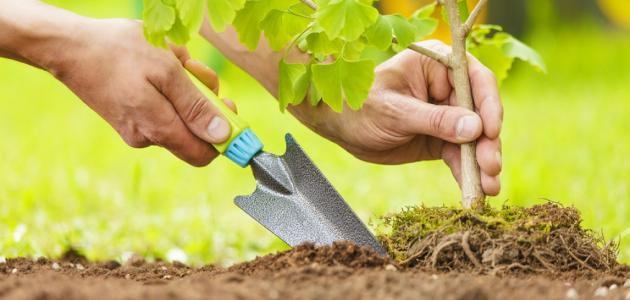 3
4
صفحة الكتاب 79
المخلوقات الحية تغير بيئاتها
1
كيف يُحدِثُ الإنسان تغييراً في بيئته ؟
2
التلوث
إزالة الغابات بالاحتطاب
إحداث التنافس
3
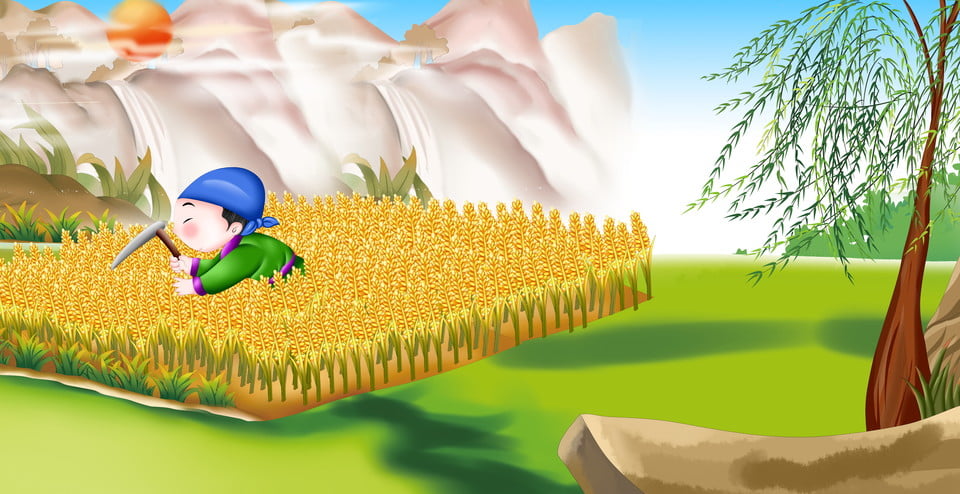 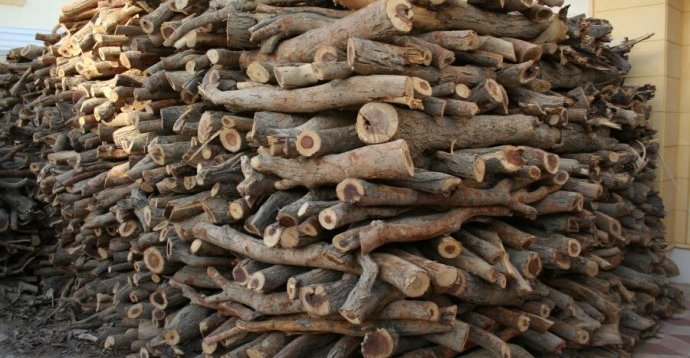 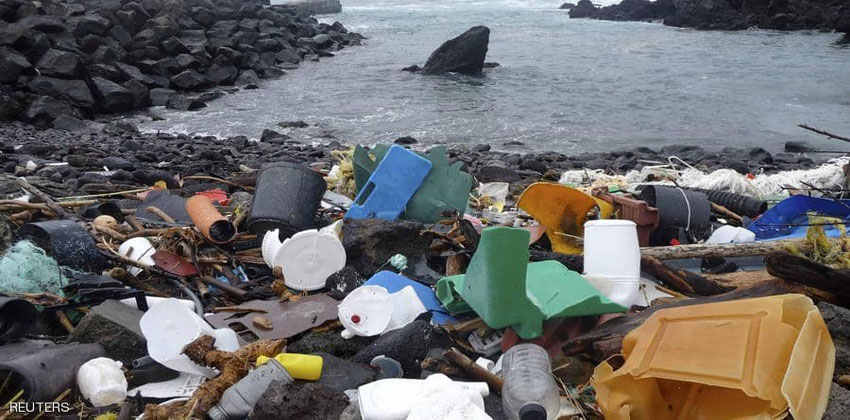 4
صفحة الكتاب 108
المخلوقات الحية تغير بيئاتها
1
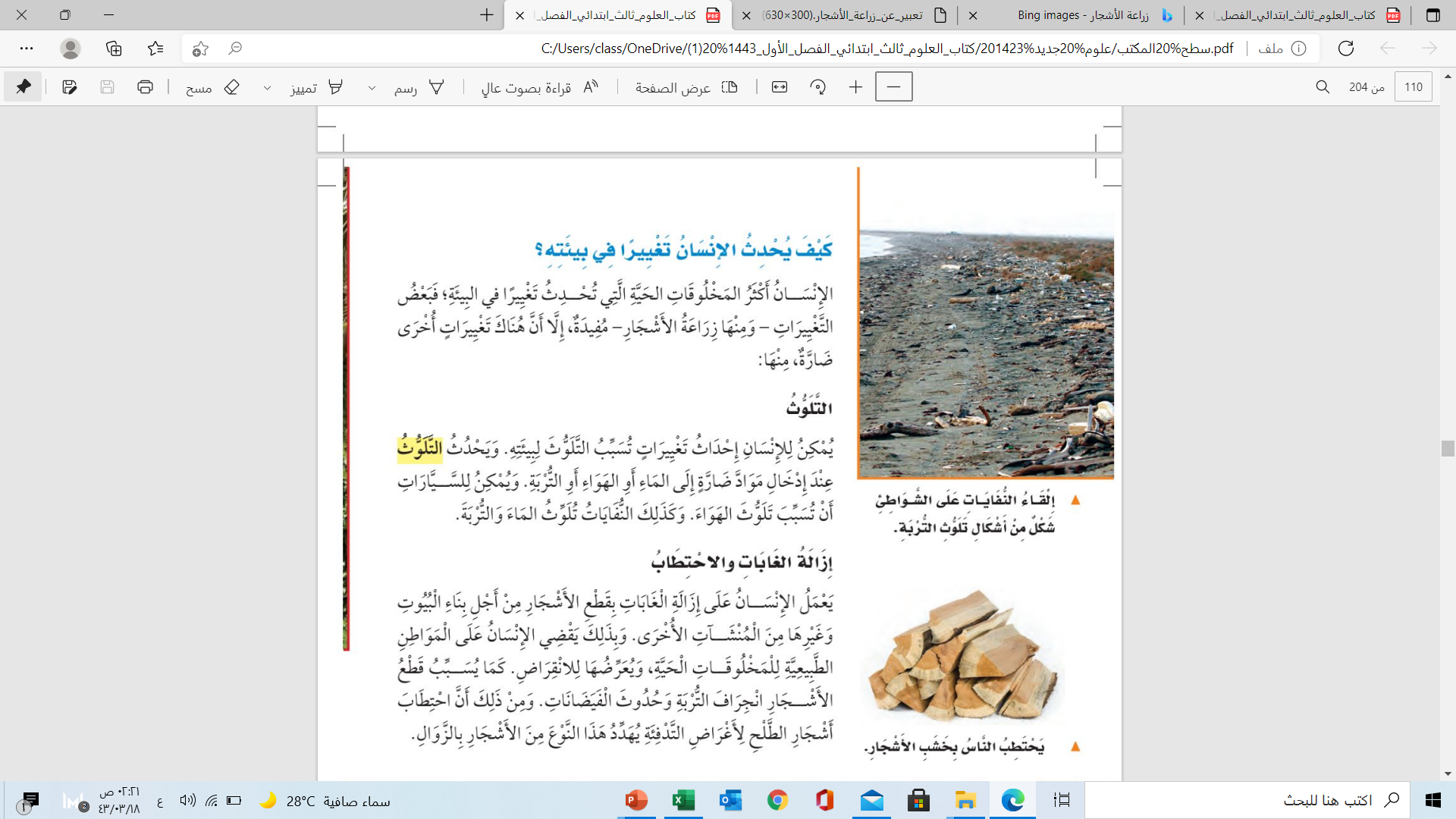 2
3
4
صفحة الكتاب 110
M
المخلوقات الحية تغير بيئاتها
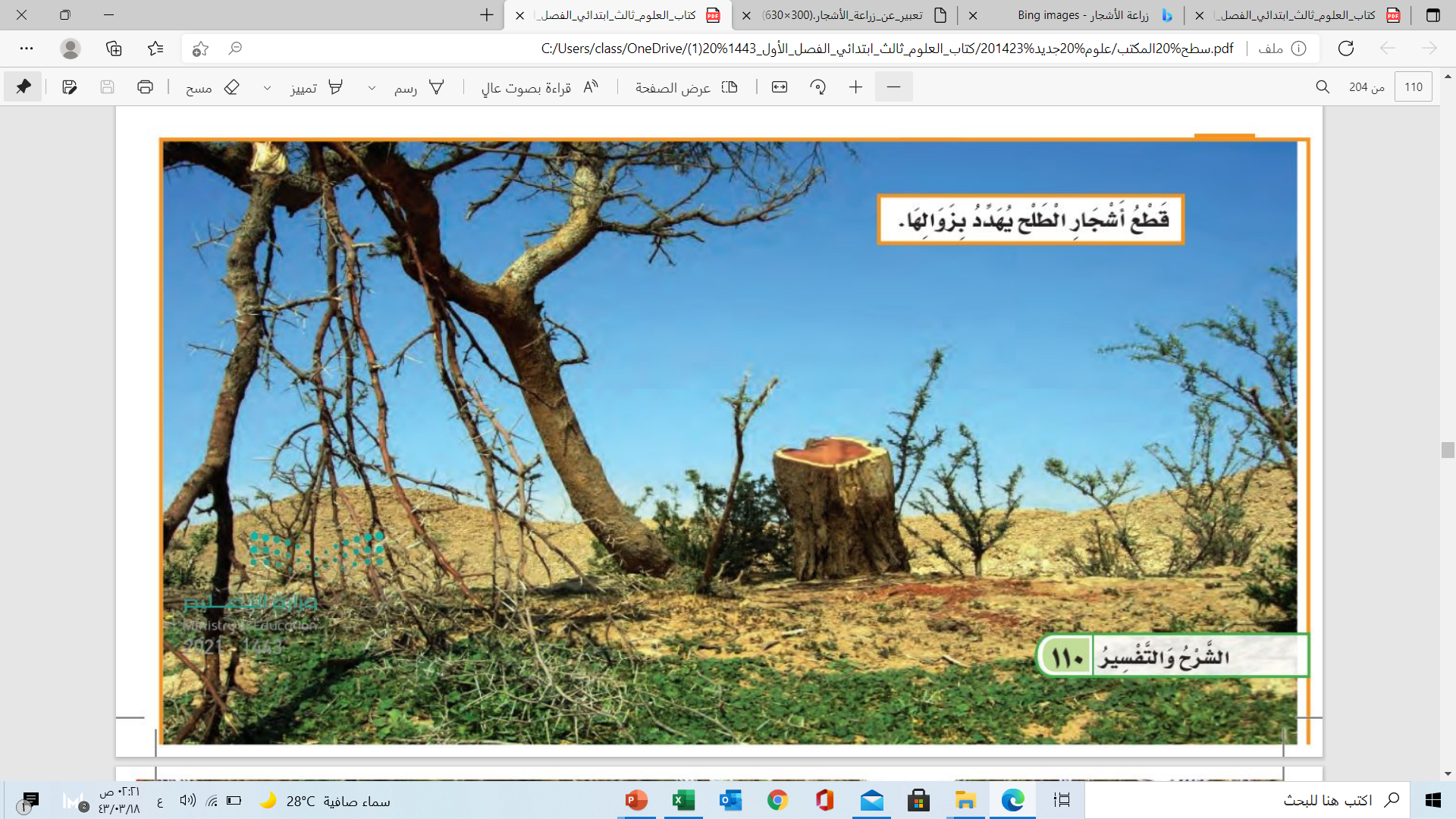 T
W
T
F
صفحة الكتاب 110
M
المخلوقات الحية تغير بيئاتها
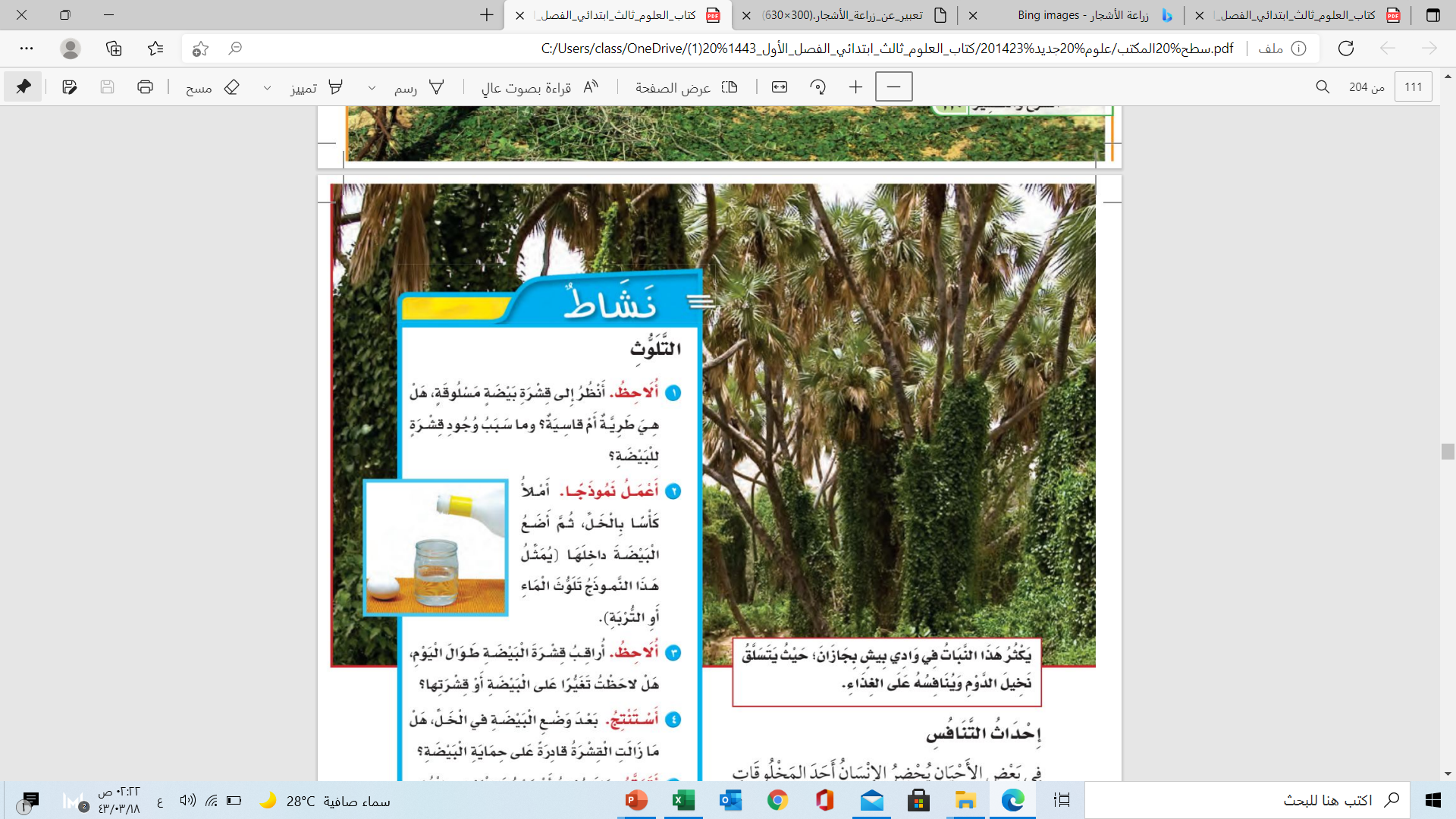 T
W
T
F
صفحة الكتاب 111
المخلوقات الحية تغير بيئاتها
1
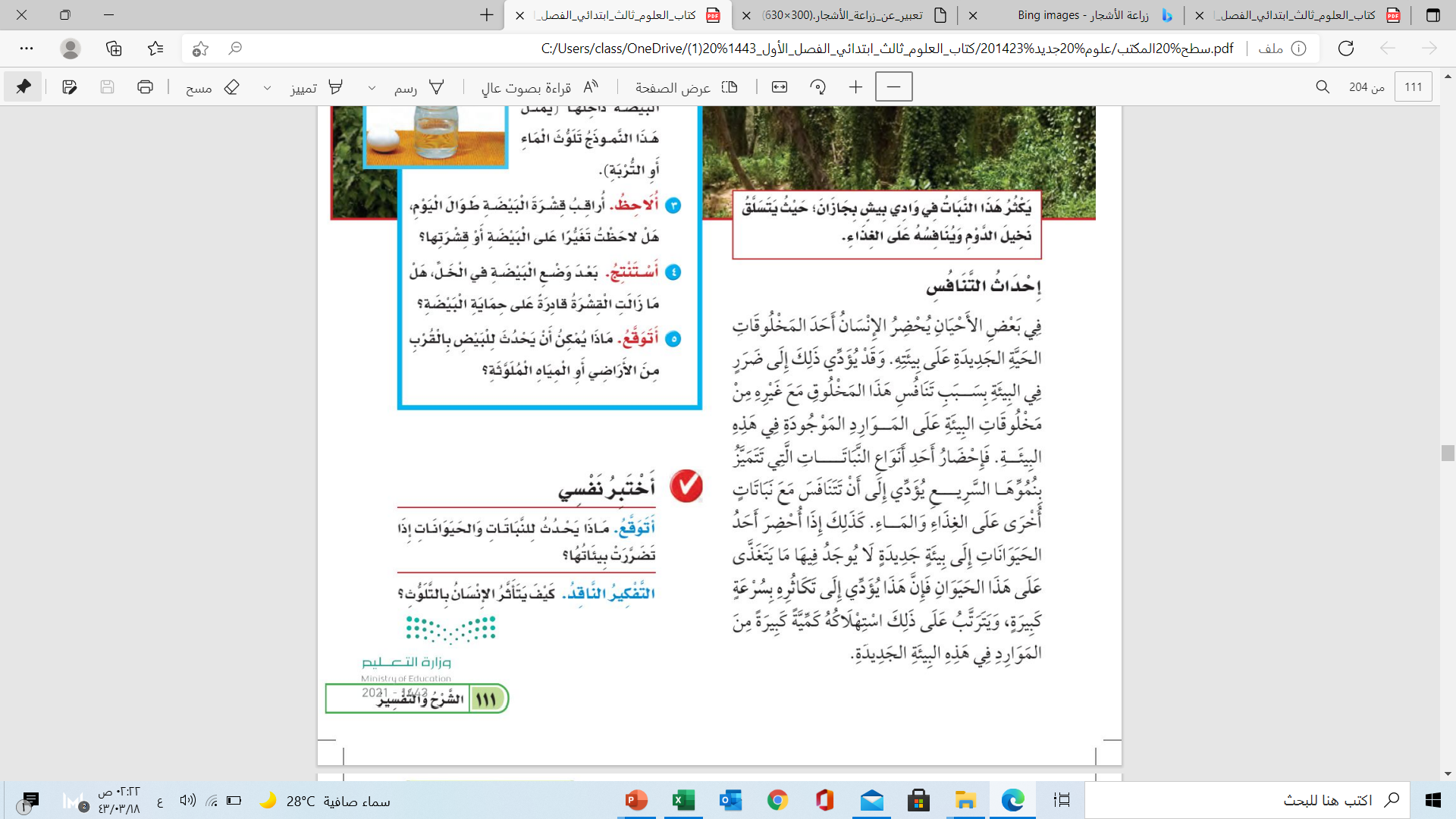 2
3
4
صفحة الكتاب 111
يمكن للإنسان حماية بيئته بثلاث طرق :
المخلوقات الحية تغير بيئاتها
1
يمكن للإنسان حماية بيئتة بثلاث طرق
2
إعادة الاستخدام
التدوير
الترشيد
استخدام  كميات أقل من الشيء
صُنع منتجات جديدة من مواد قديمة
إي استخدام الشيء أكثر من مرة
3
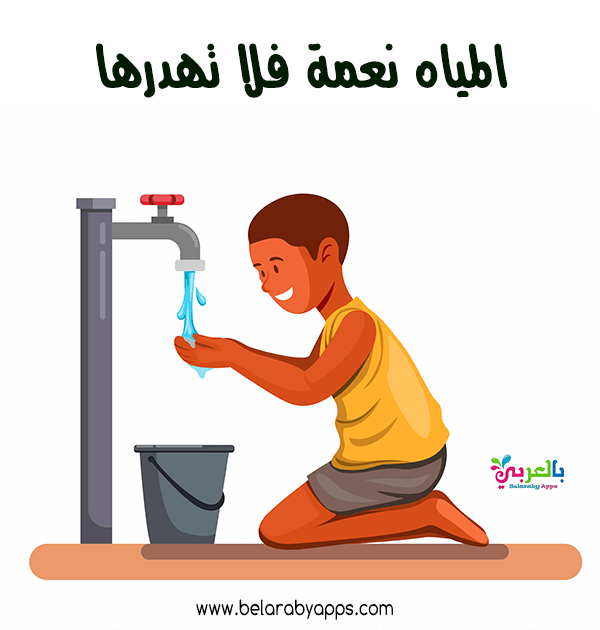 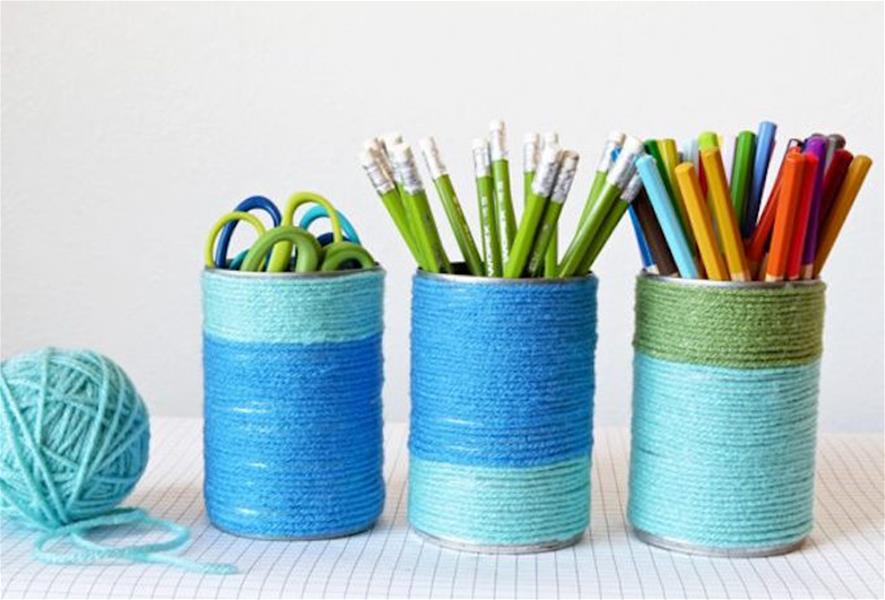 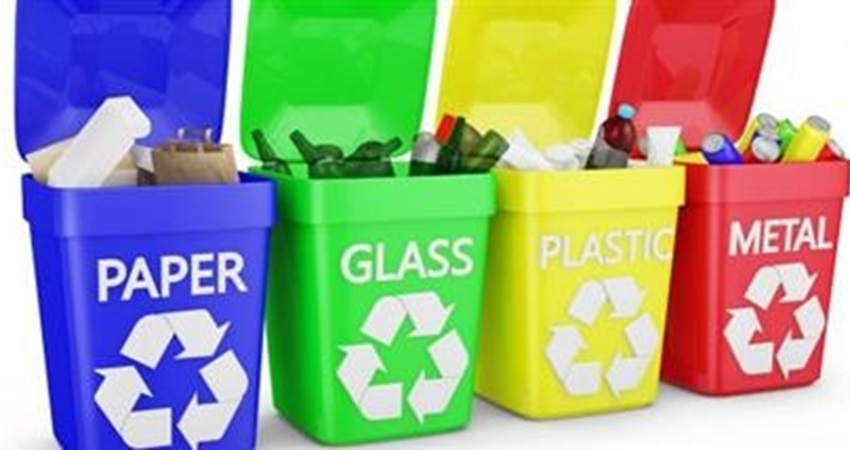 4
صفحة الكتاب 112
M
المخلوقات الحية تغير بيئاتها
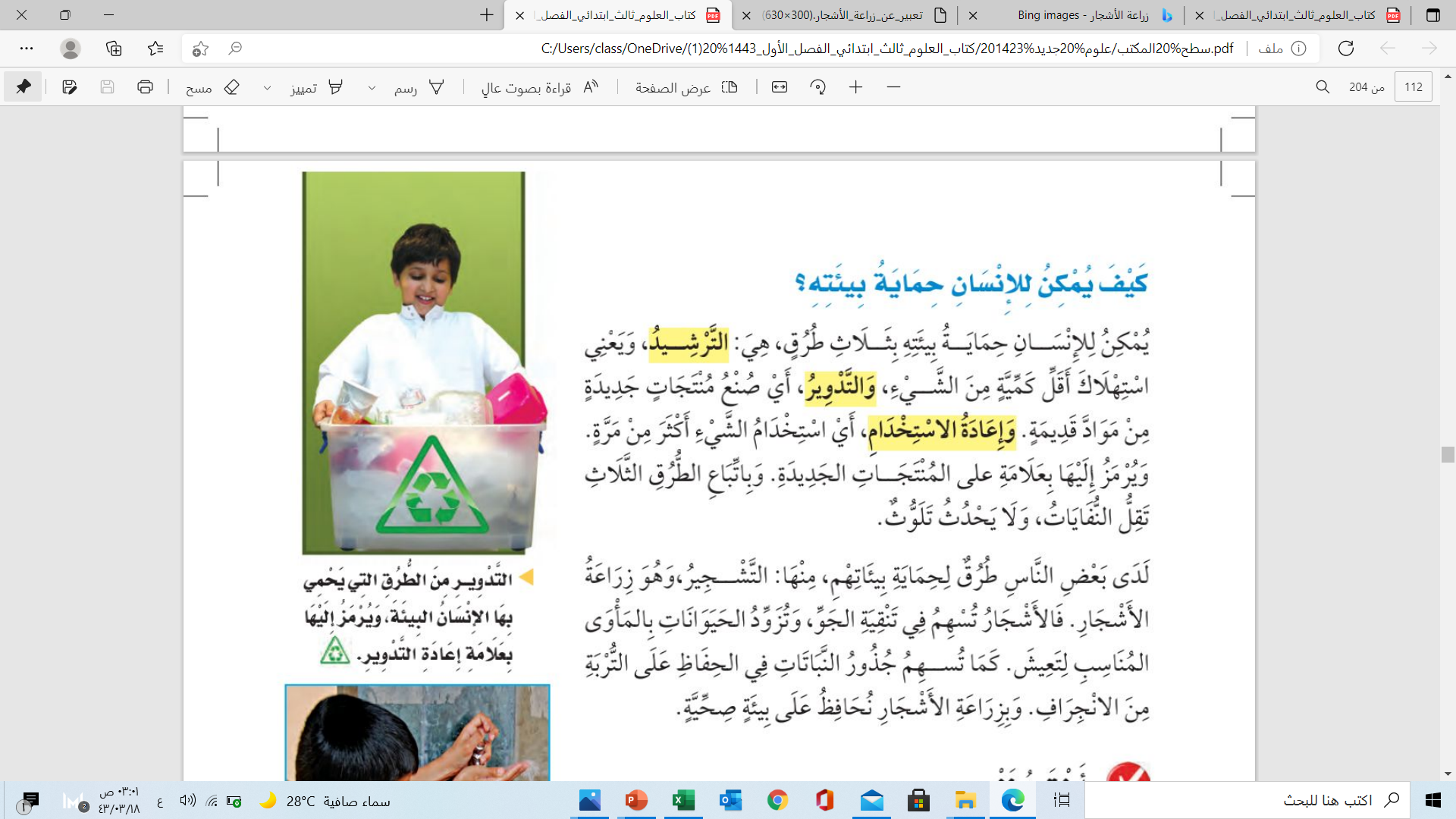 T
W
T
F
صفحة الكتاب 112